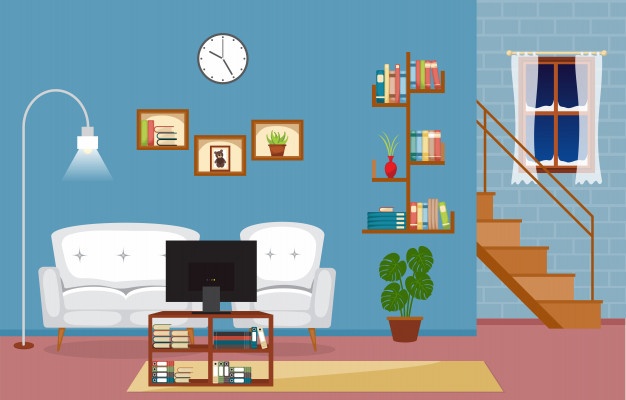 Я досліджую світ
1 клас
людина  і світ
Урок 61
Хто вдома «помічник»?
Очікування «Загадкові листи»
Обери лист, який ти хочеш відкрити
(для відкриття по листі варто натиснути)
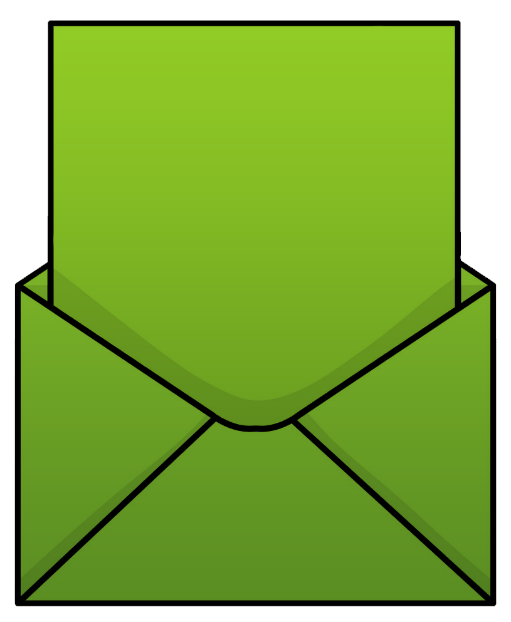 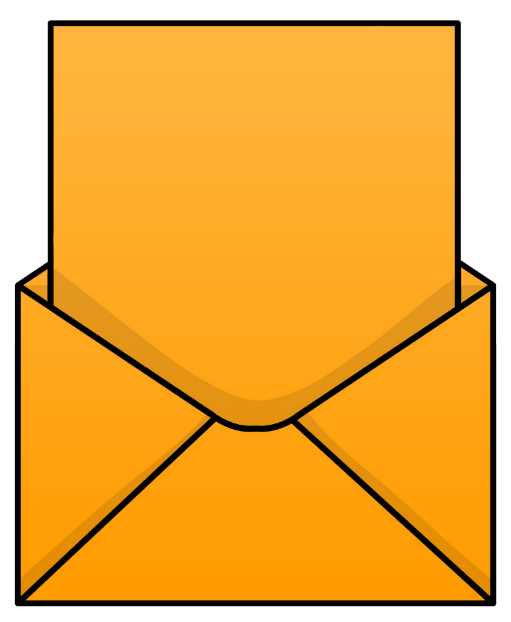 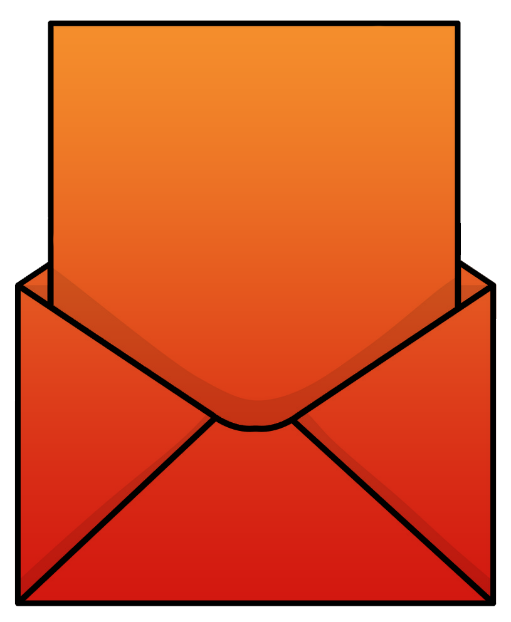 Чудове спілкування
Приємні зустрічі
Отримаю втомлення
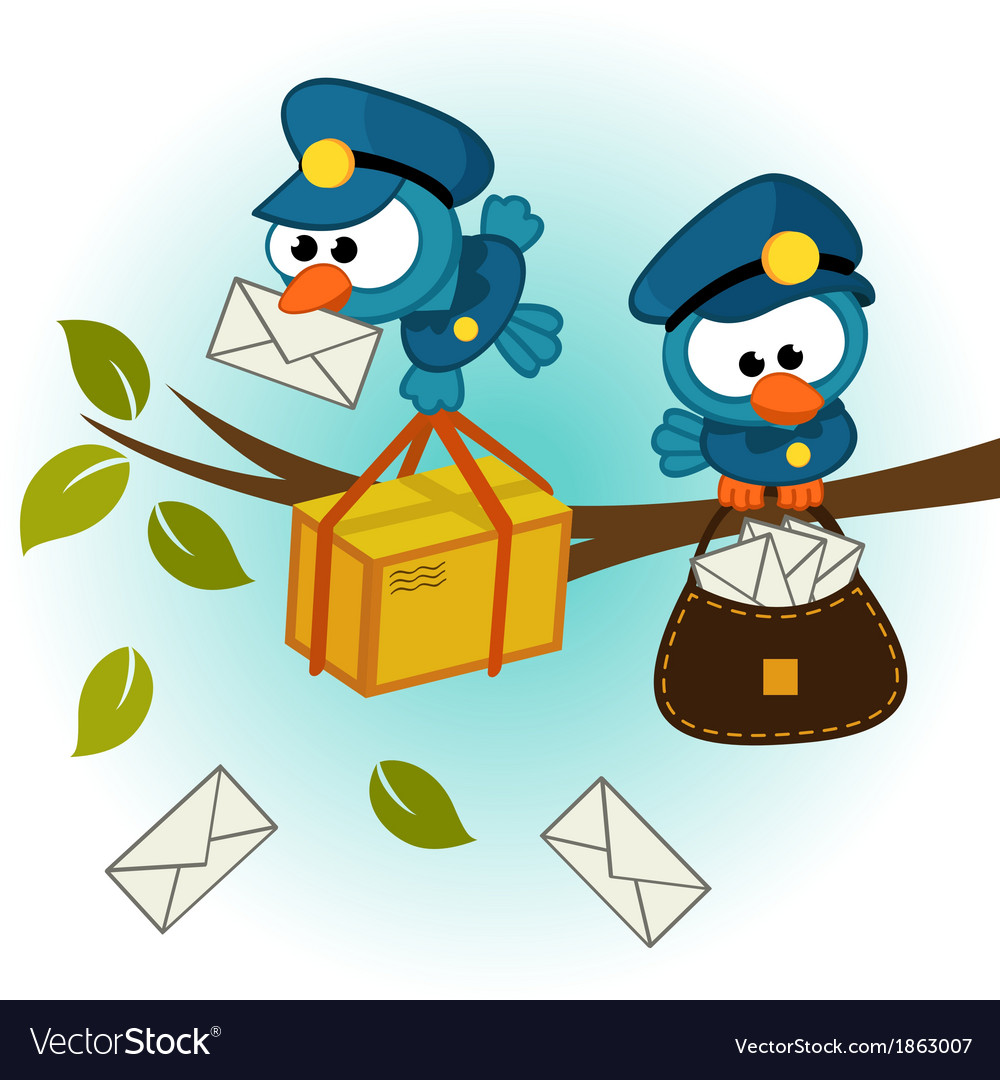 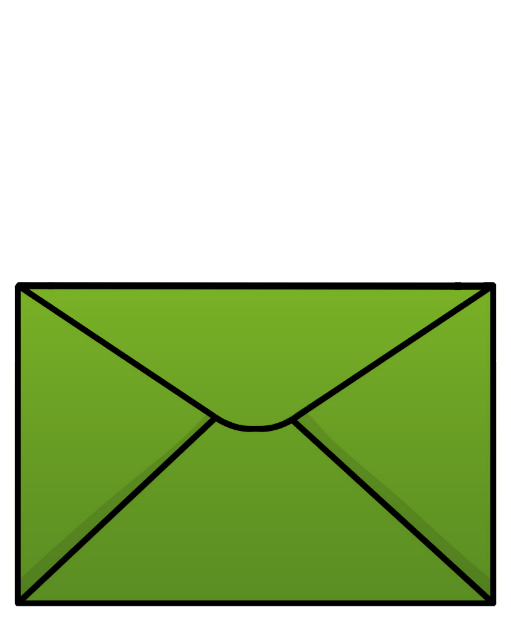 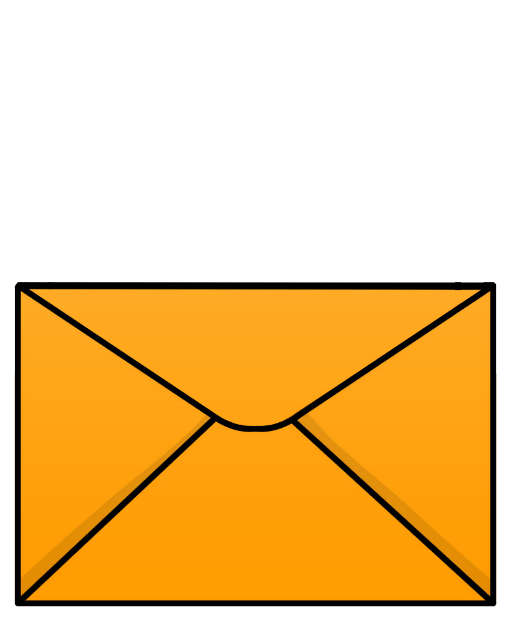 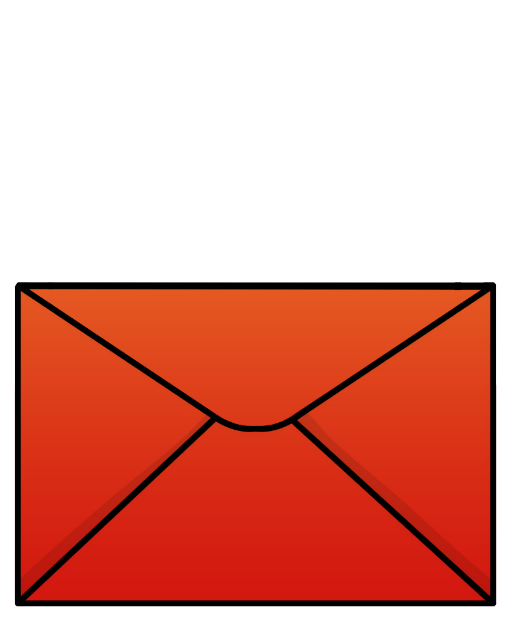 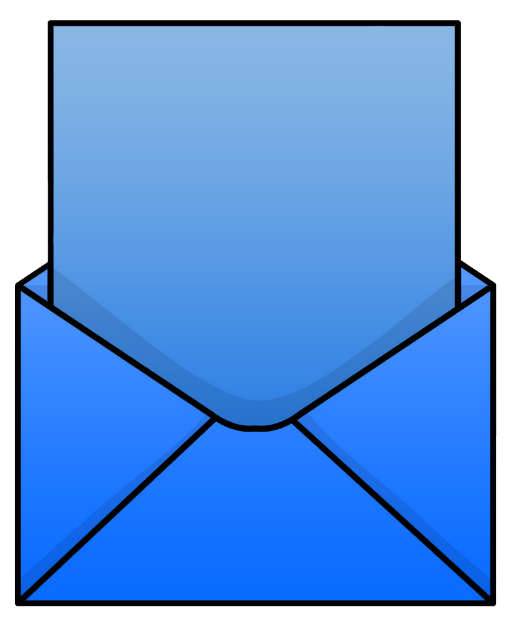 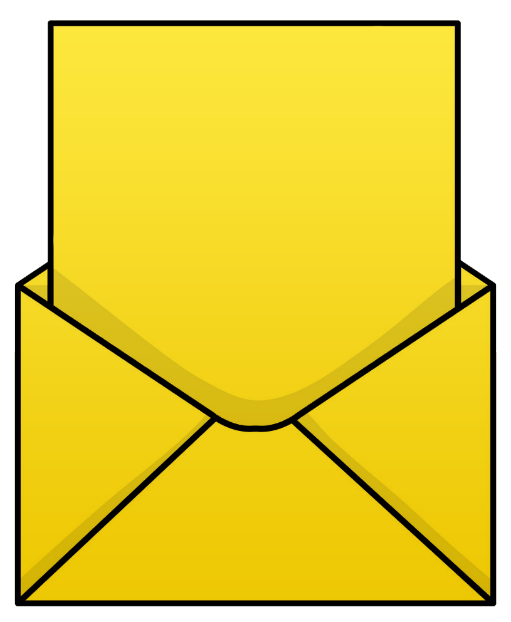 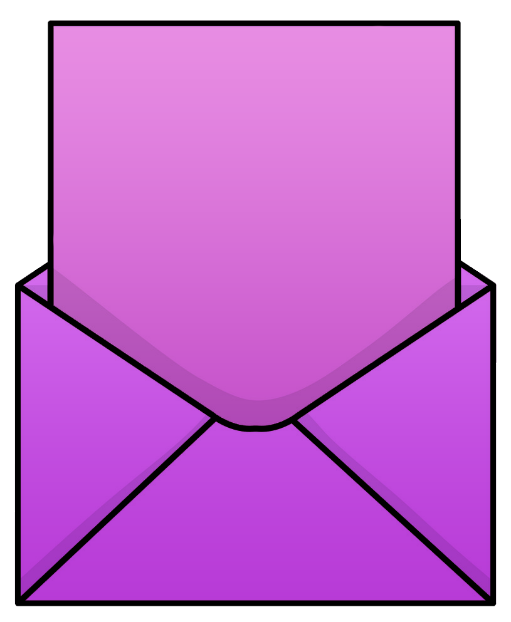 Зайва інформація
Цікаві знання
Стикнусь із труднощами
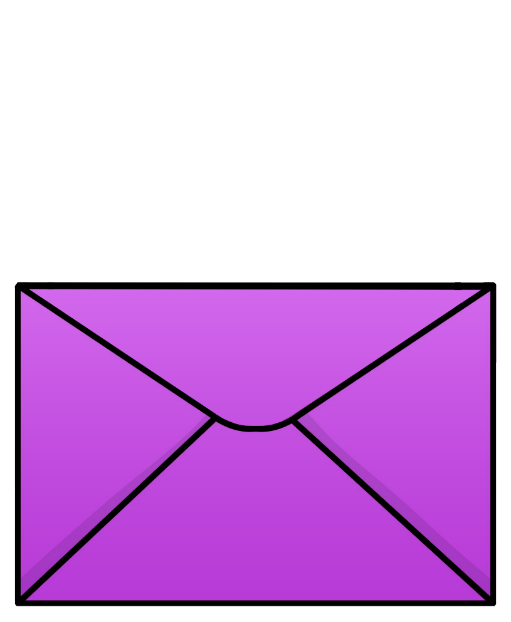 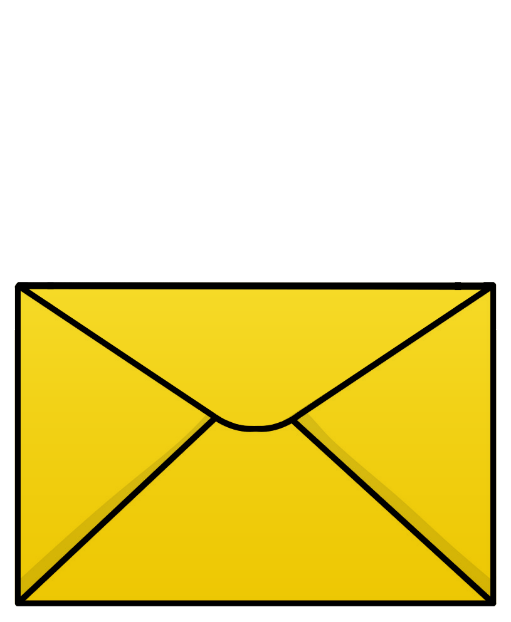 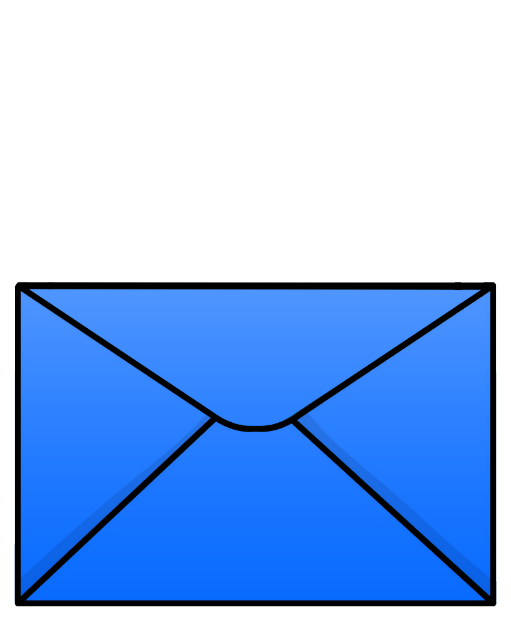 Вправа «Синоптик»
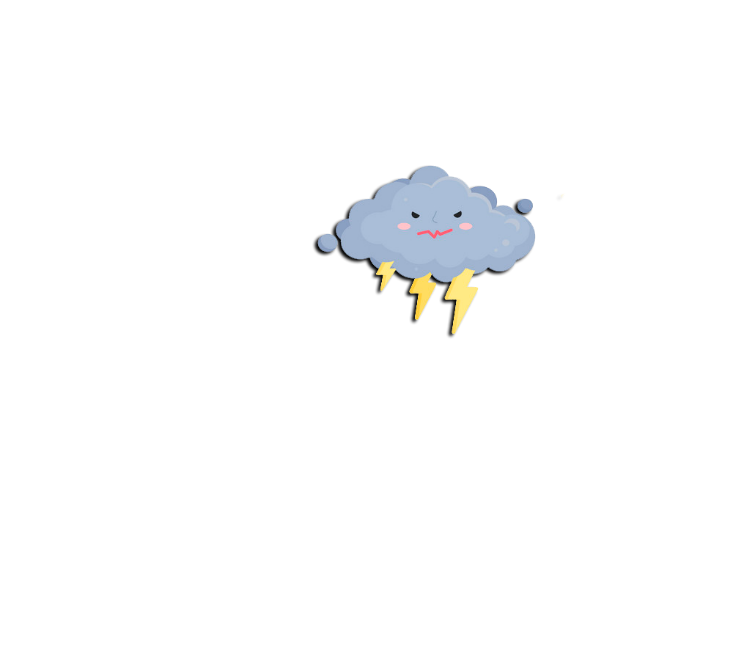 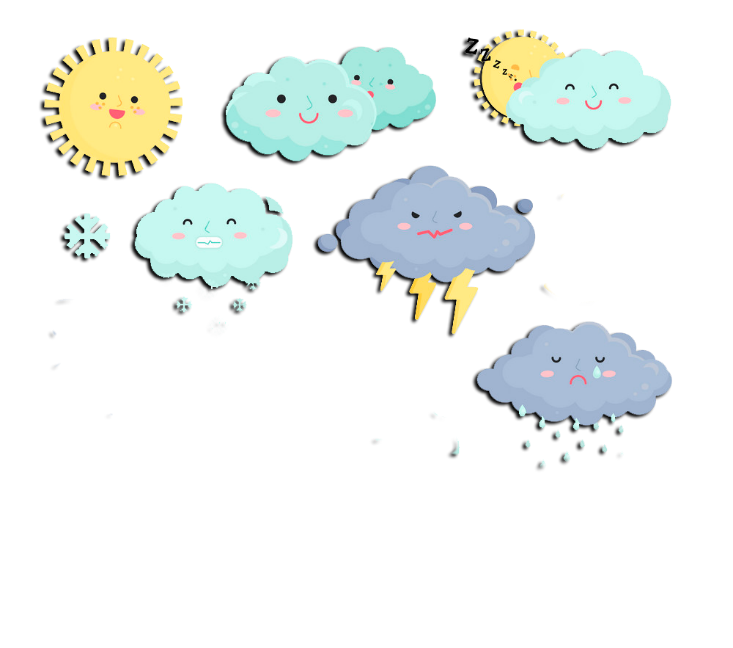 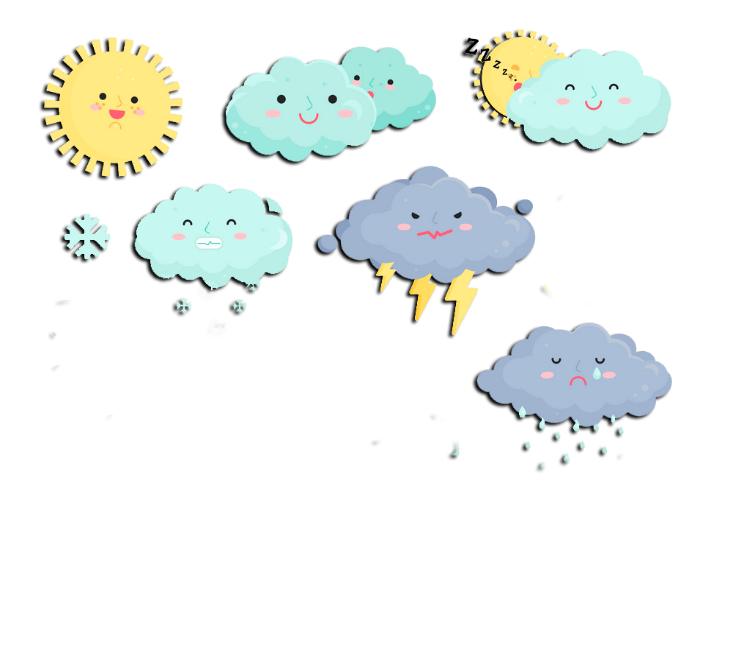 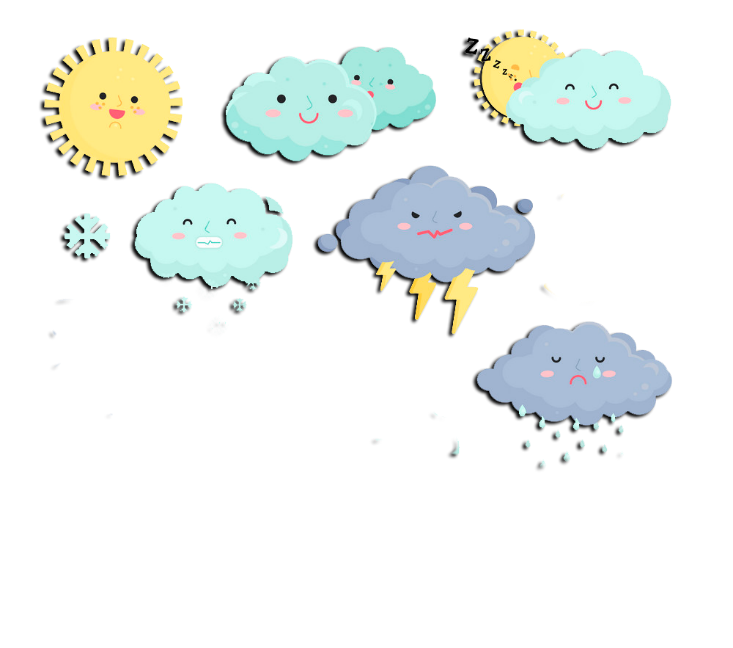 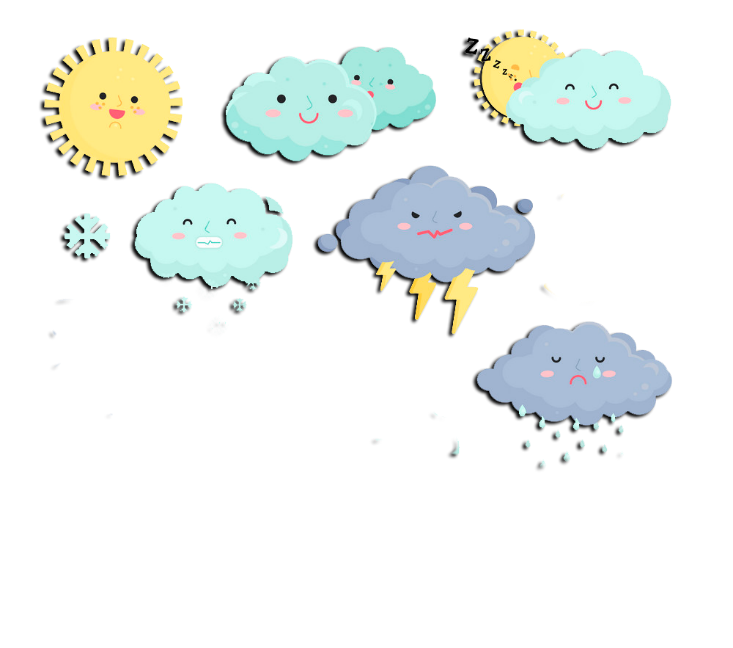 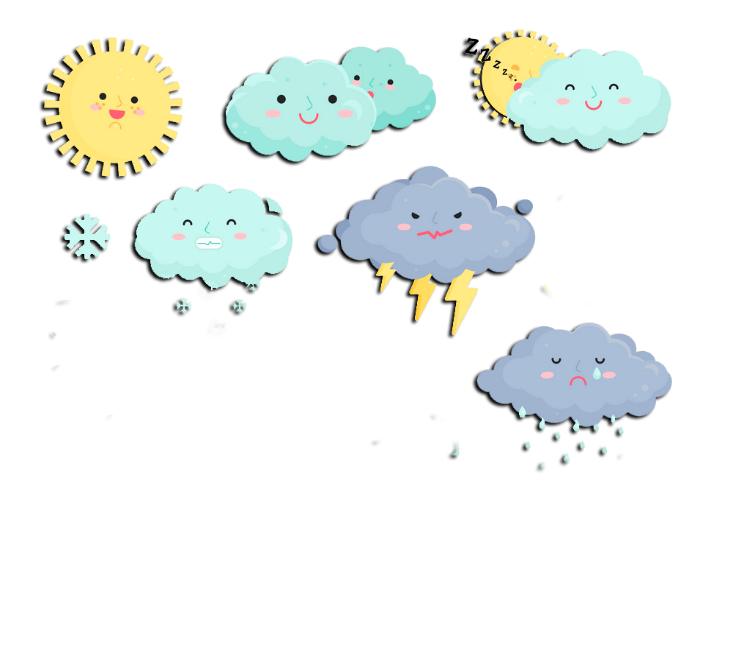 Ясно       хмарно     похмуро
дощ           гроза            сніг
Який стан неба?
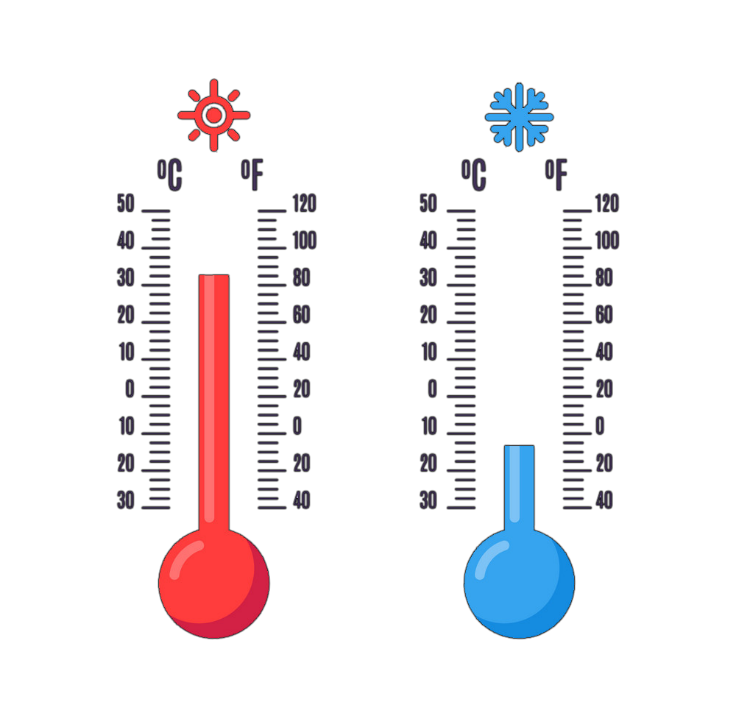 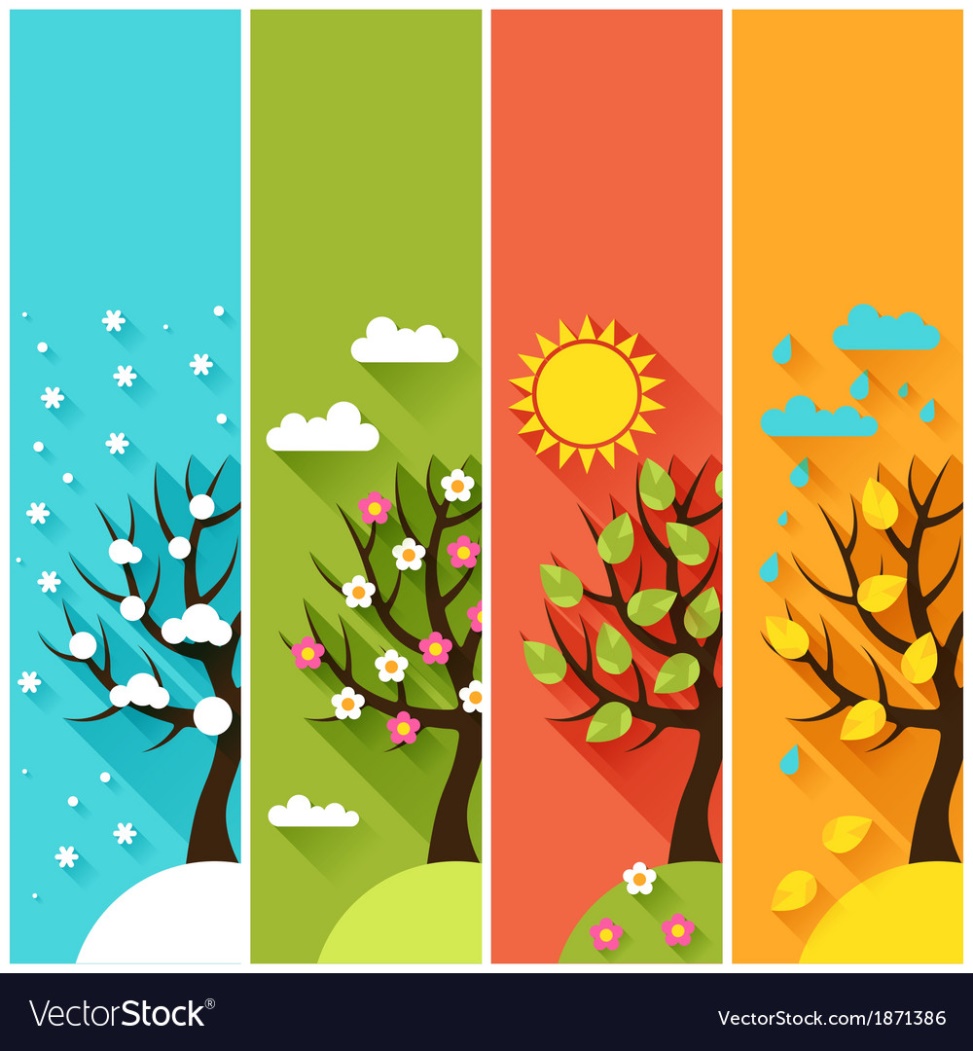 Яка зараз пора року?
Яка температура повітря?
Який місяць?
Чи були протягом доби опади?
Яке число?
Погода вітряна чи безвітряна?
Який день тижня?
Пригадай
Про безпеку власну дбаєм.
Уроки  вдумливо вивчаєм.
Знаєм правила ми з «Не».
Пам’ять нас не підведе.
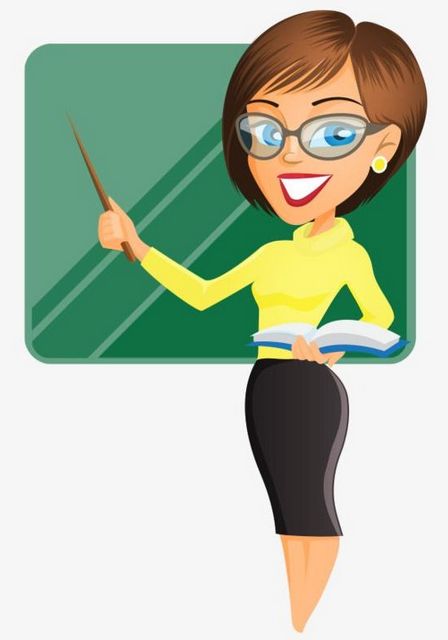 Відгадай загадку
Ця будівля є повсюди,
В ній живуть хороші люди.
Він складається з цеглинок,
Називається...
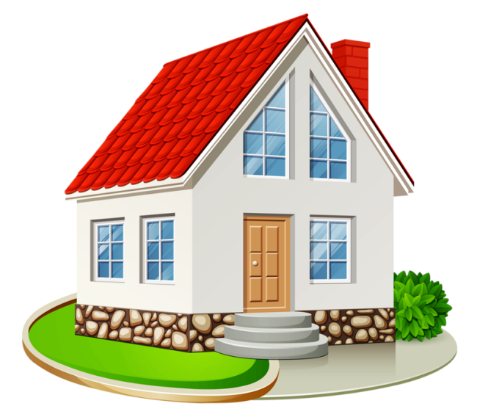 будинок
Запам’ятай
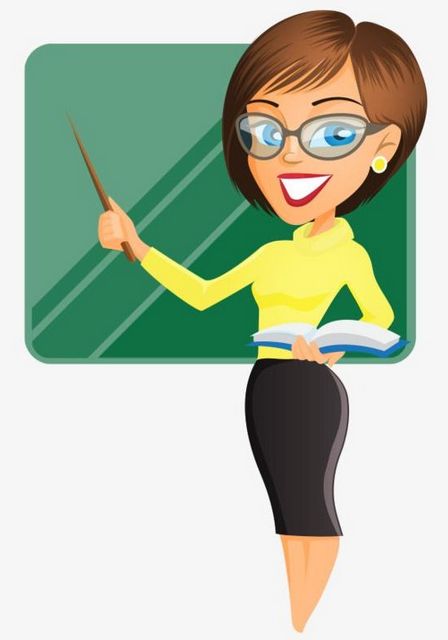 У кожного вдома є «помічники», які допомагають приготувати та зберегти їжу, закип’ятити воду,  охолодити або зігріти повітря.
Це – побутові прилади, що «працюють» за допомогою електроенергії. 
Користуватися ними варто обережно й тільки з дозволу дорослих.
Відгадай про них загадки!
Відгадай загадки
Гладить все, чого торкається,
А торкнешся – 
то кусається.
Товстопуза біла пані 
Крутить одяг в барабані.
Ну і дім – одне вікно,
В ньому кожен день кіно.
телевізор
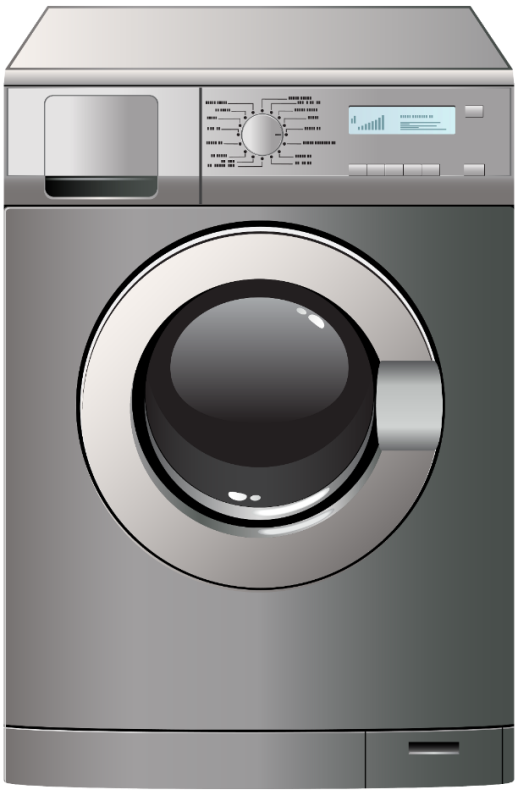 Пральна машинка
праска
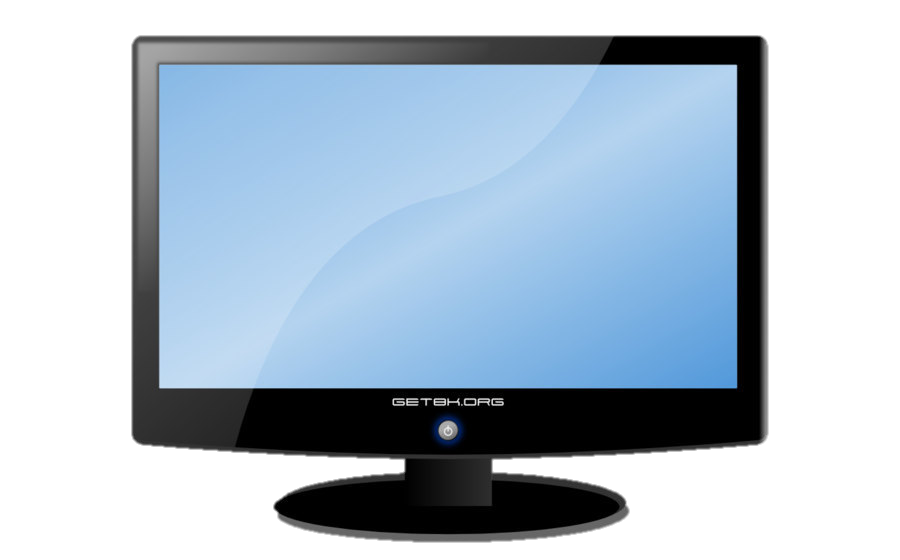 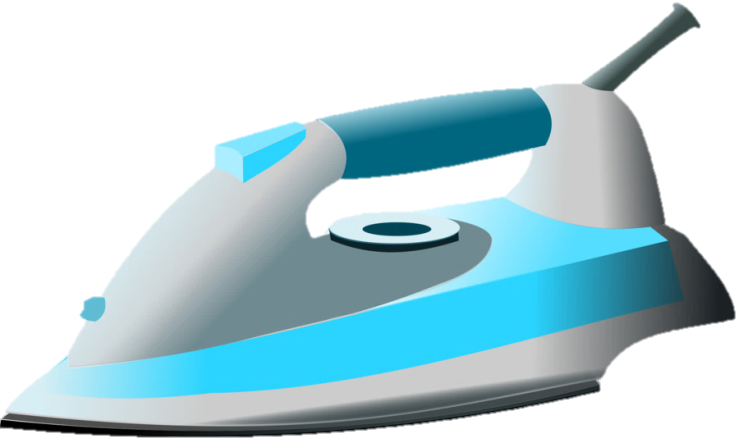 Відгадай загадки
Сік, морозиво, ковбаси,
Сало, яйця, м’ясо, кваси,
Все в животику ховає
І свіженьким зберігає.
Сміття все попідбирає,
І пилинки позбирає. 
Наш надійний помічник,
Працьовитий робітник.
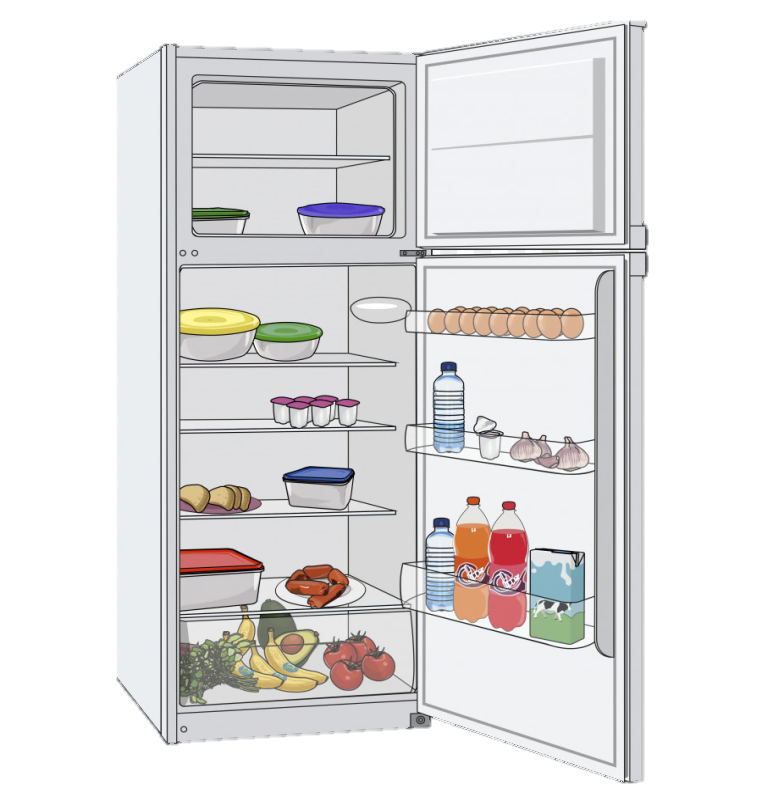 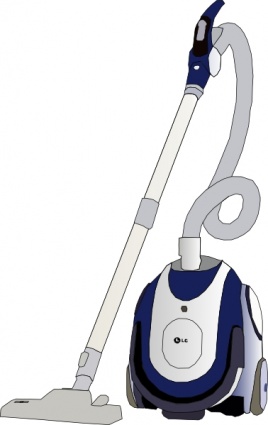 холодильник
пилосмок
Поміркуй
Які ще електроприлади є в твоєму домі?
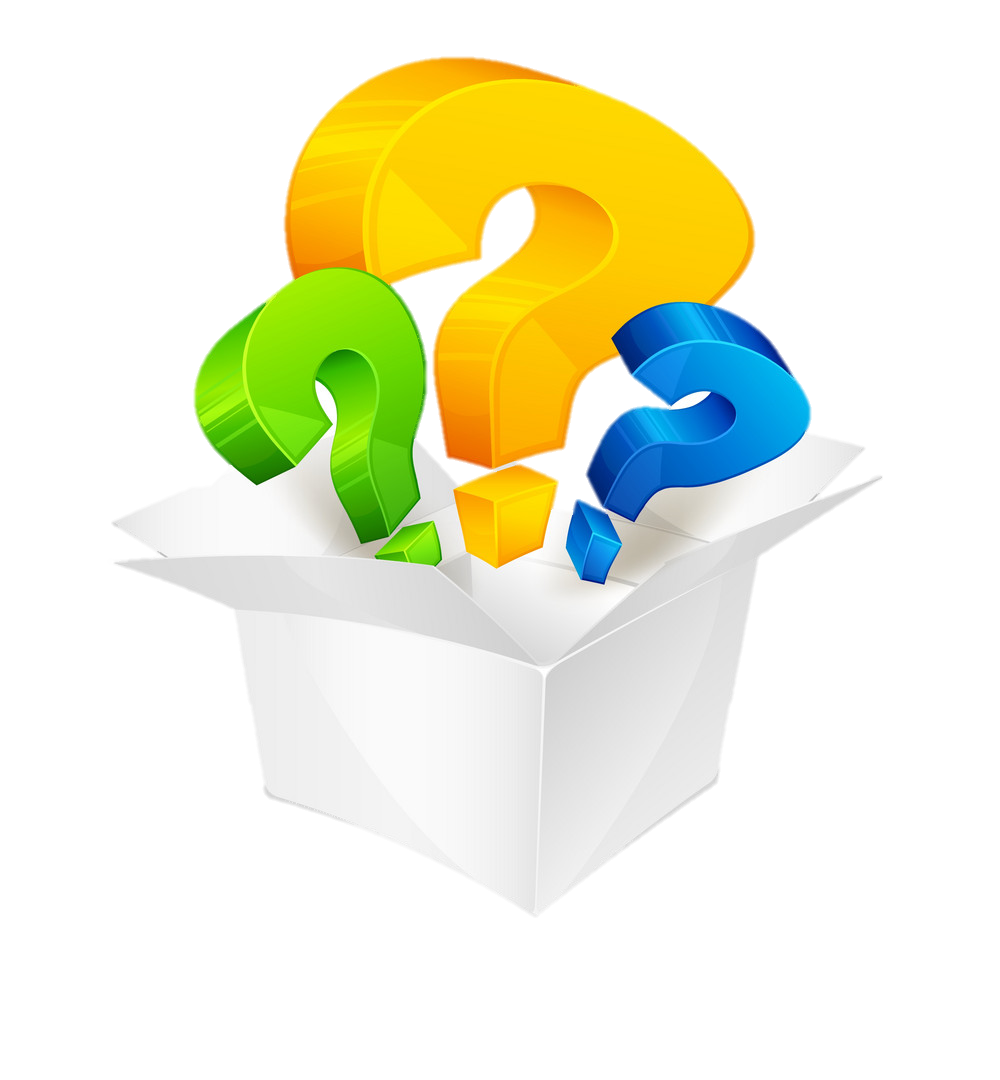 Чим ти можеш користуватися сам, а чим лише з дорослими?
Одне з найцікавіших місць в нашому домі це кухня. Проте вона може приховувати багато небезпек.
Запам’ятай деякі правила.
Каструлі, сковорідки та чайник можуть бути небезпечними. Поміркуй чому?
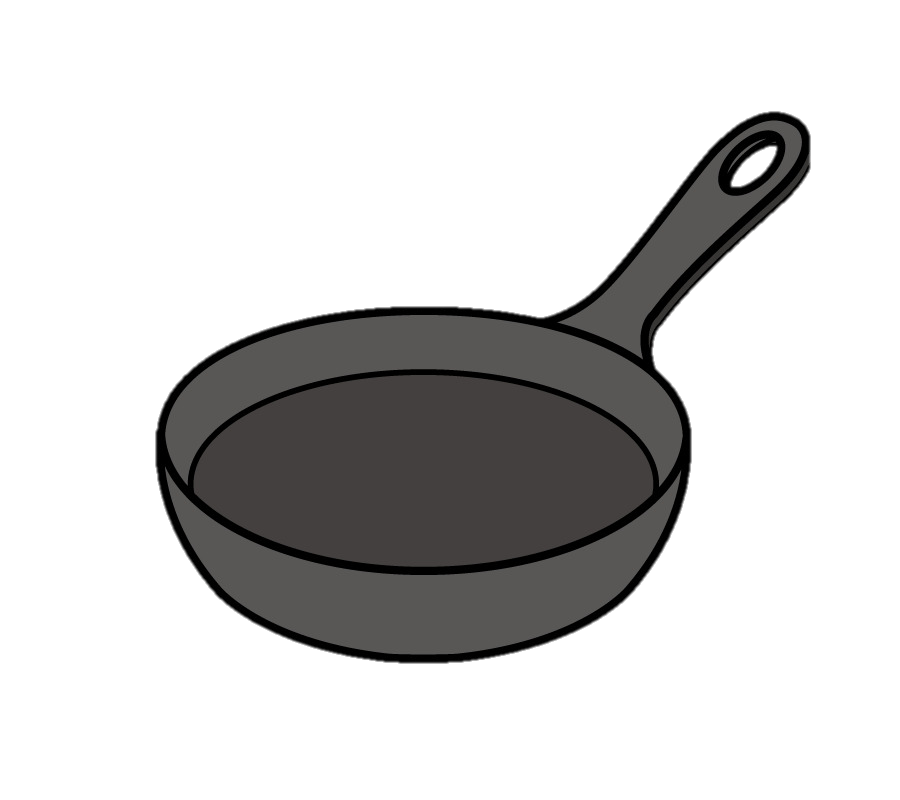 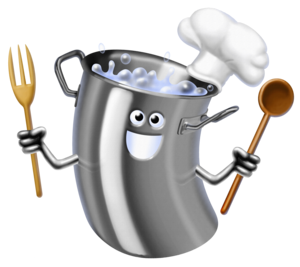 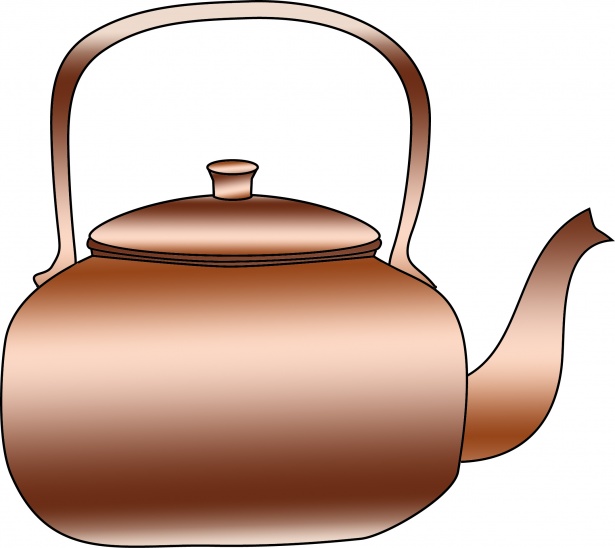 Фізкультхвилинка
Побутові прилади, які можуть бути небезпечними?
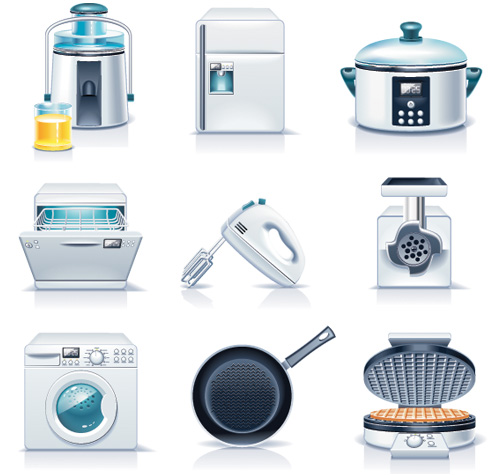 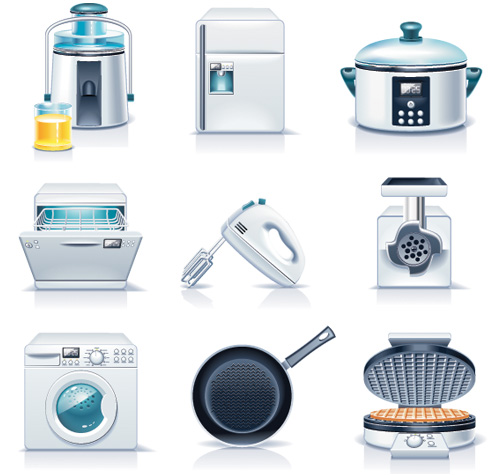 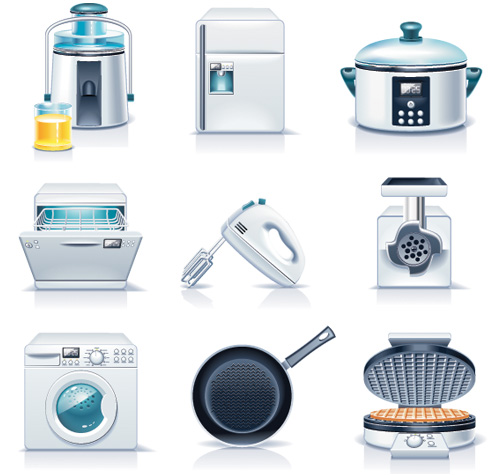 Всі ці прилади працюють за допомогою електроенергії. Користуватися ними потрібно обережно і лише з дозволу дорослих.
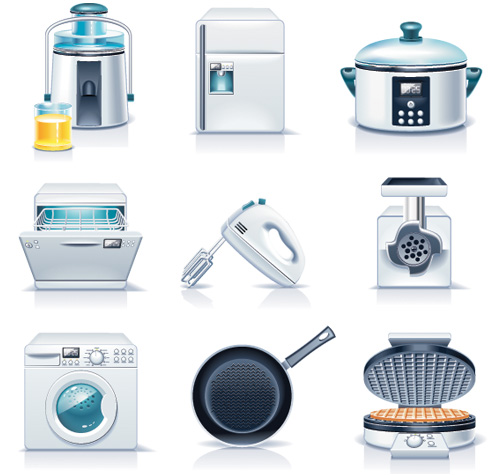 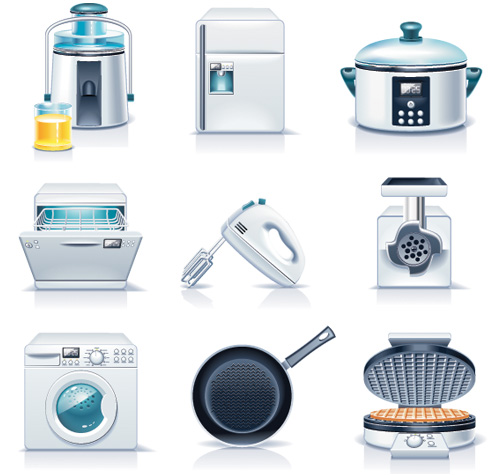 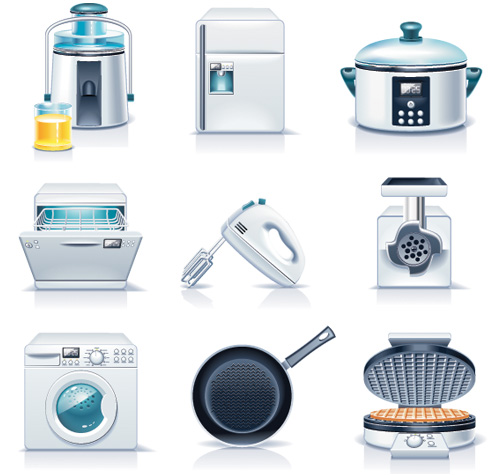 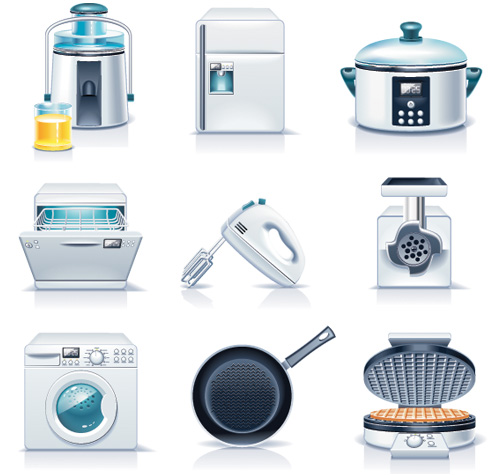 Запам’ятай!
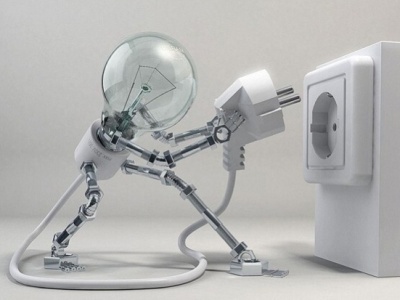 Вмикаючи і вимикаючи прилад з розетки тримати потрібно за штепсель, 
а не за дріт. 
Ніколи не роби цього вологими руками.
Розглянь
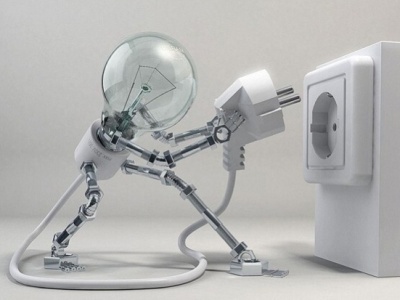 Електроприлад
Розетка
Штепсель
Дріт
Досліди. Якими електроприладами в тебе вдома користуються найчастіше, а якими -  зрідка?
Робота в зошиті
«Розплутай» електропроводи. Зафарбуй червоним кольором той, що увімкнений в електромережу. Запиши його назву.
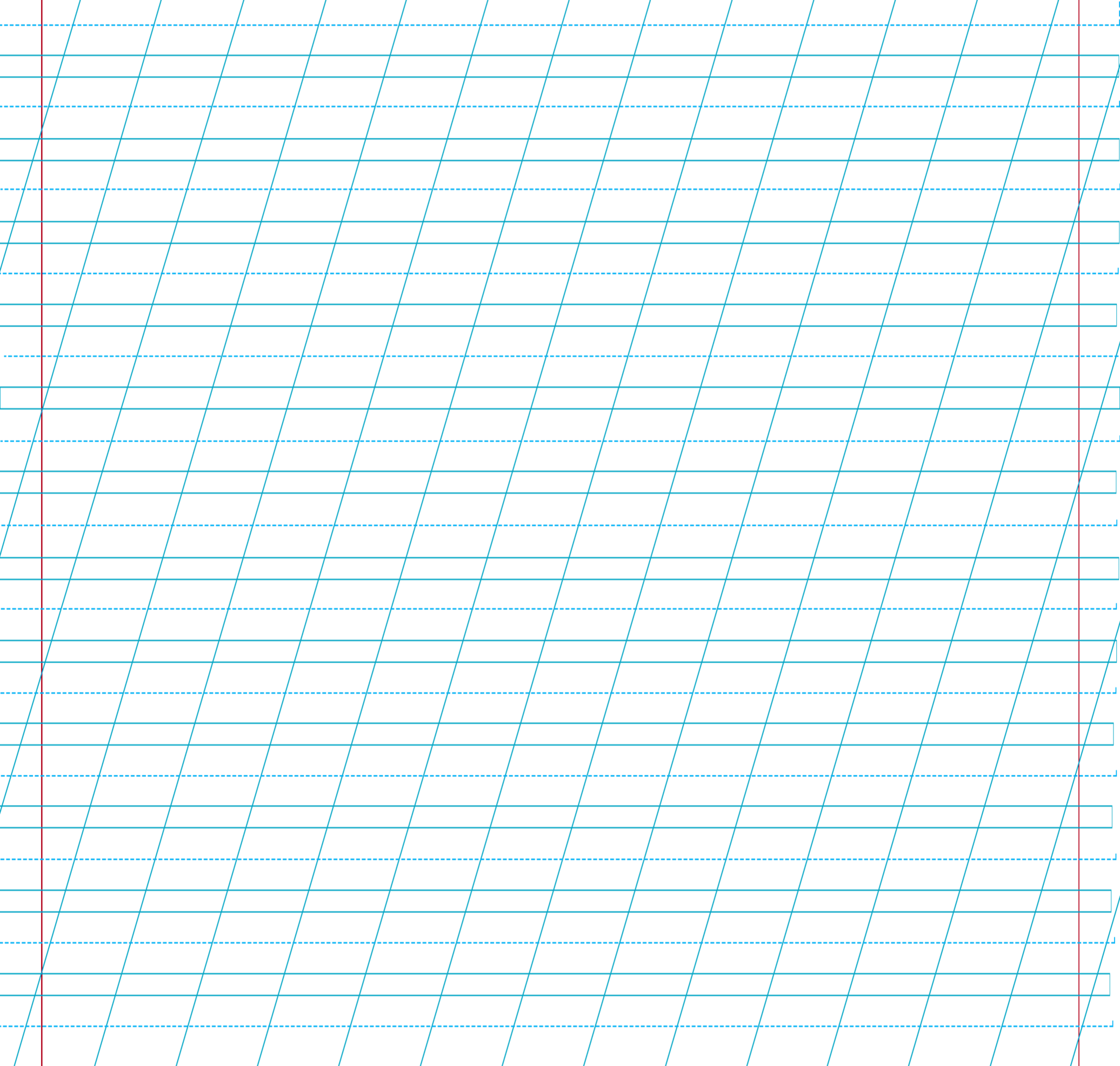 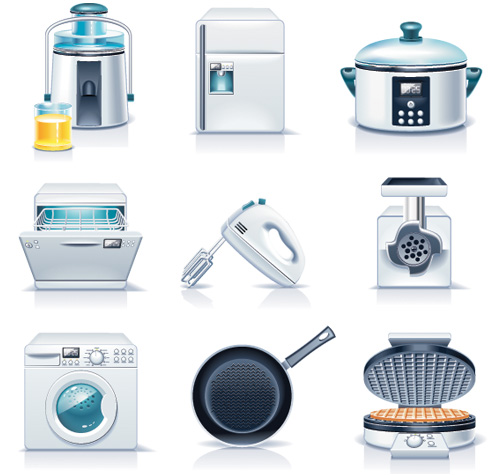 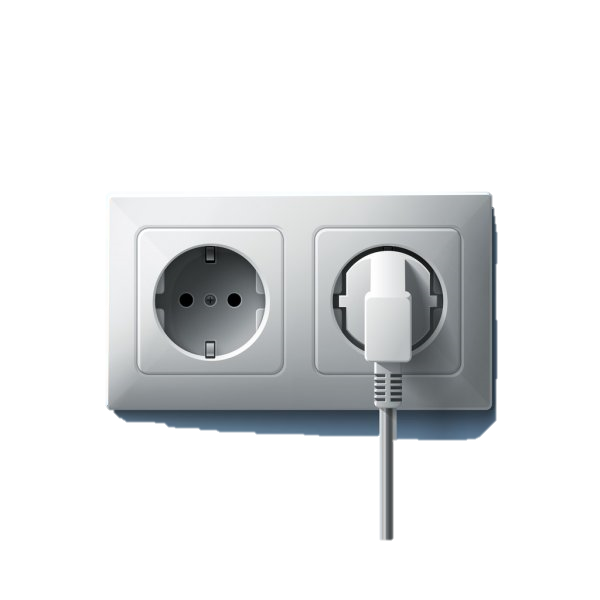 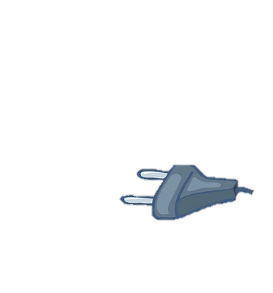 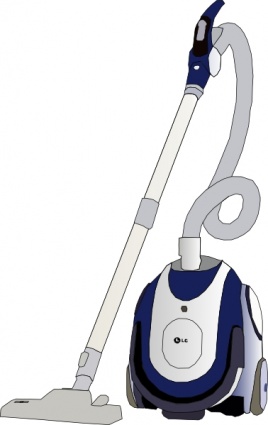 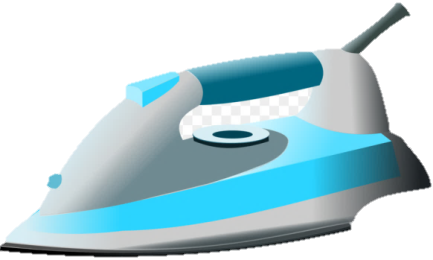 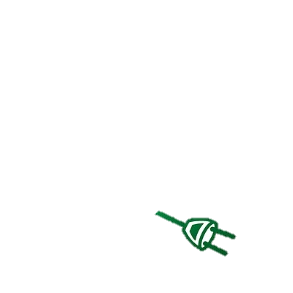 Сторінка
13 №1
Робота в зошиті
Полічи електроприлади в лабіринті й у себе вдома.
Де їх більше? Постав знак > або <. Запиши.
удома
у лабіринті
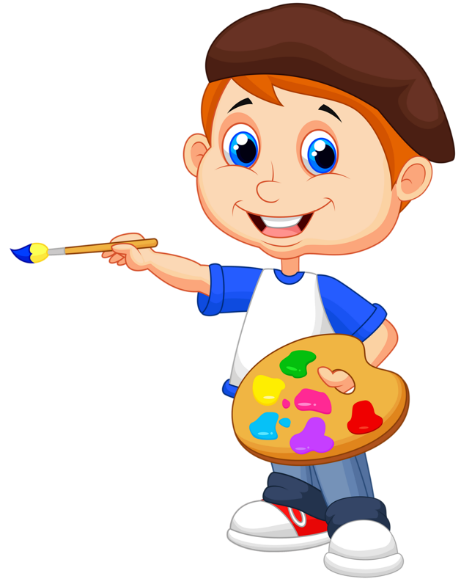 Яким електроприладом користуються найчастіше у твоїй родині? Намалюй
Сторінка
13 №2-3
Відкрити онлайнове інтерактивне завдання
Рефлексія «Загадкові листи»
Обери лист, який ти хочеш відкрити
(для відкриття по листі варто натиснути)
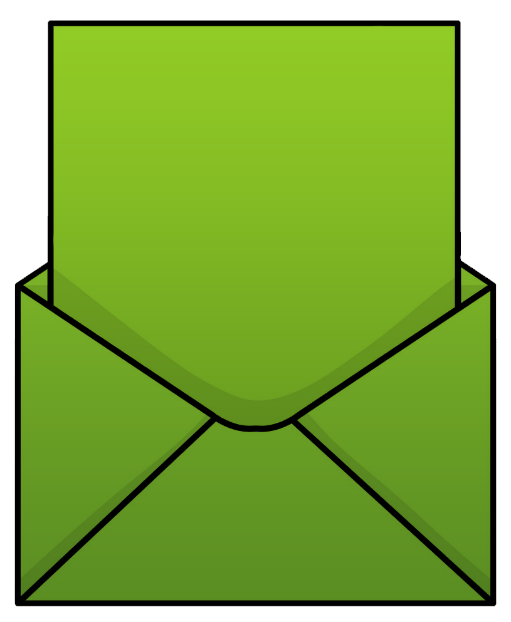 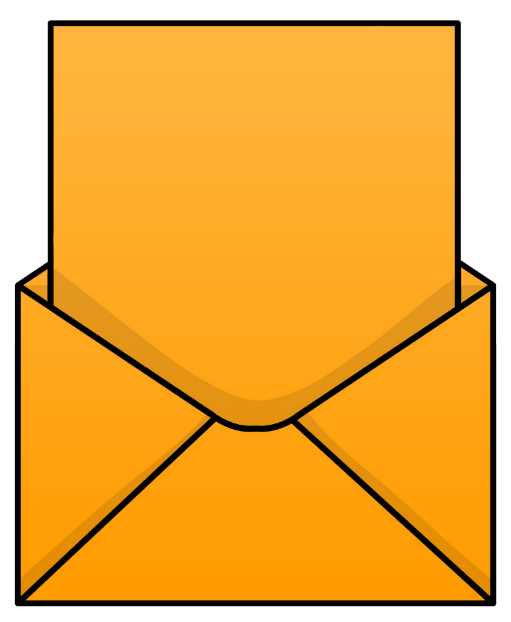 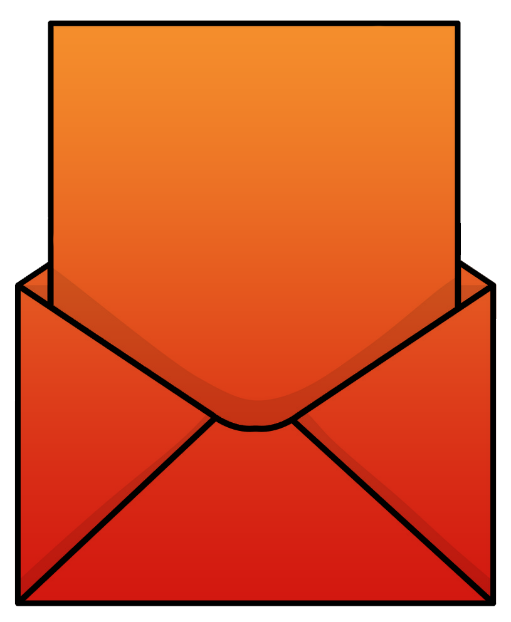 Сьогодні 
на уроці 
я навчився/
навчилася…
На уроці
я запам’ятав/
запам’ятала…
Найкраще 
мені вдалося…
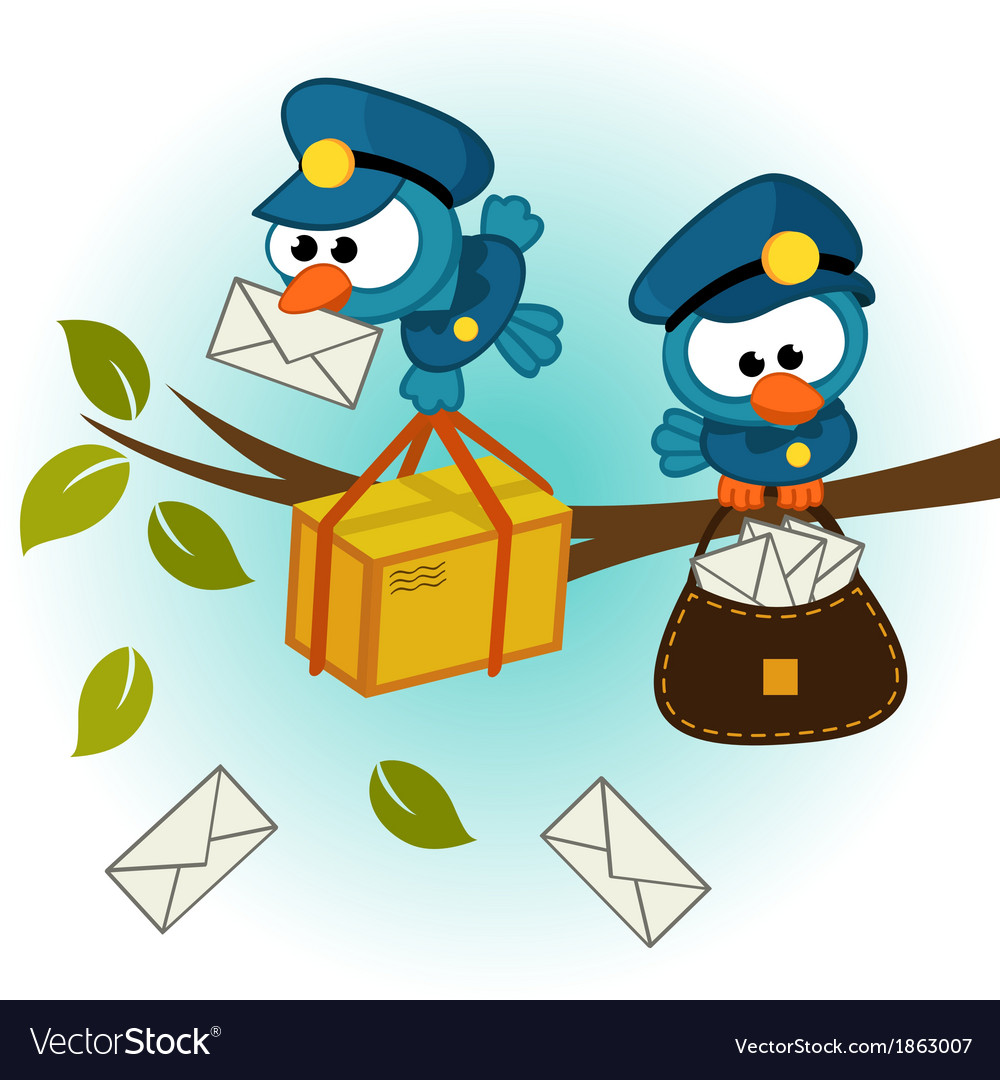 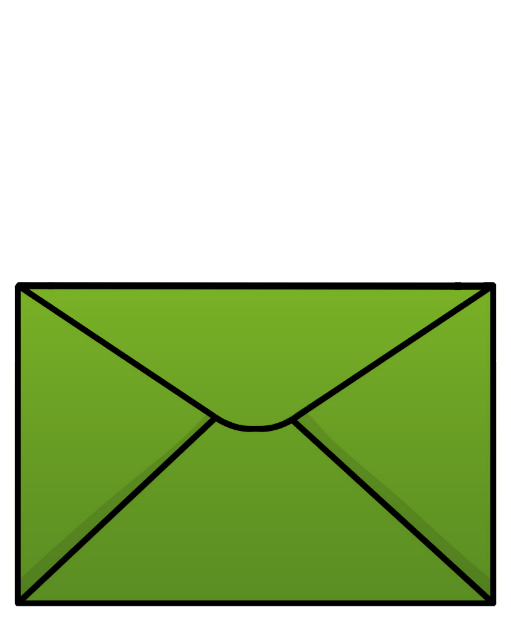 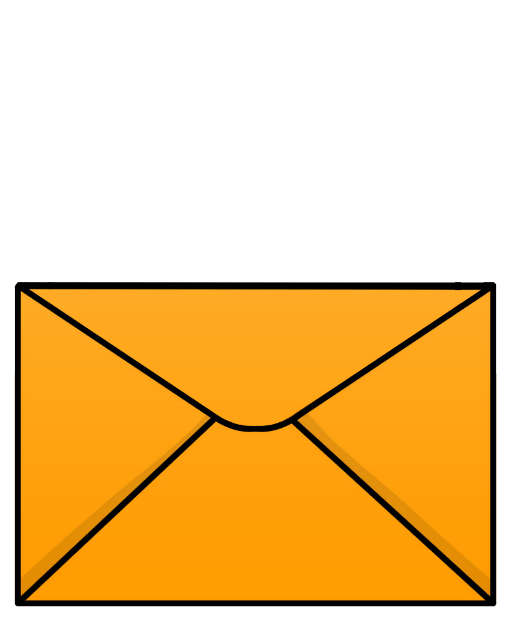 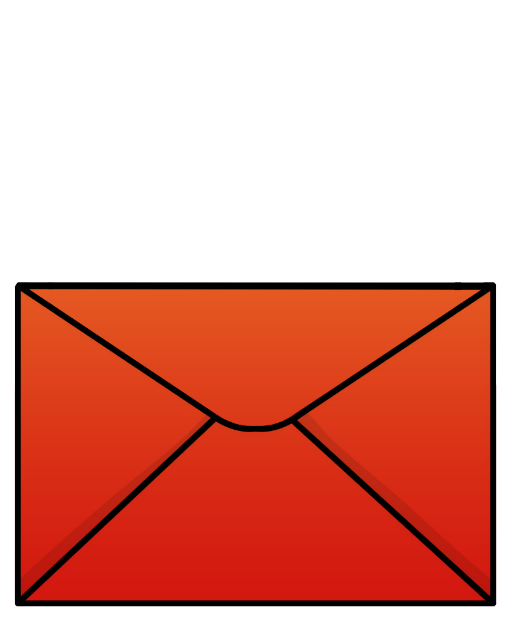 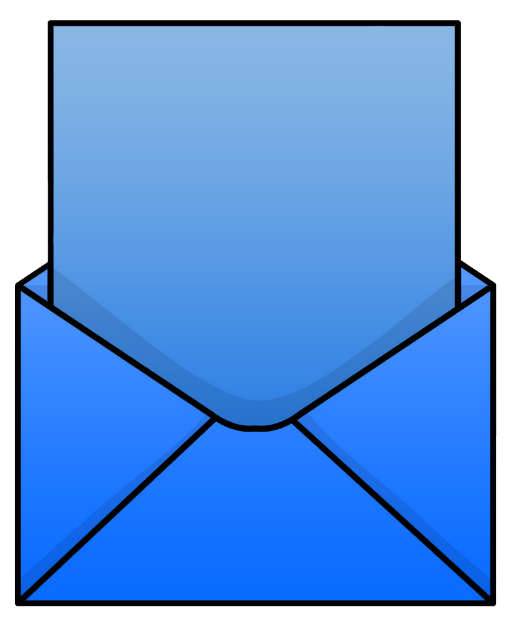 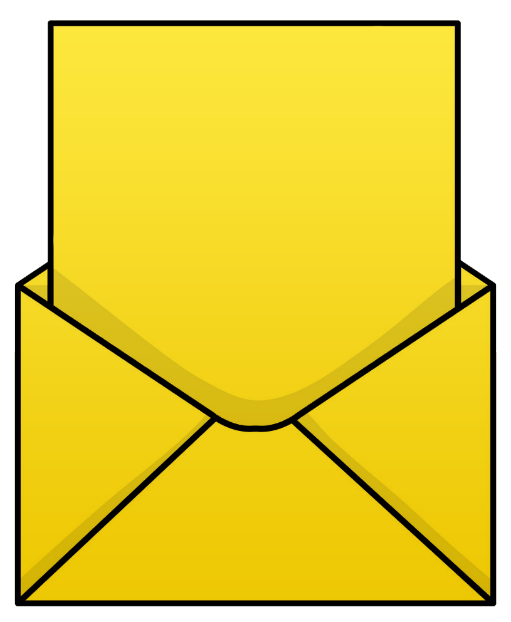 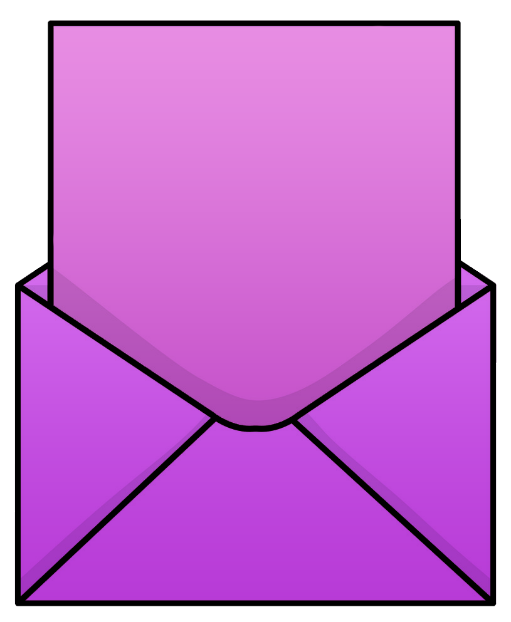 Урок 
завершую з настроєм…
Найбільше
 мені сподобалося…
Труднощі виникали…
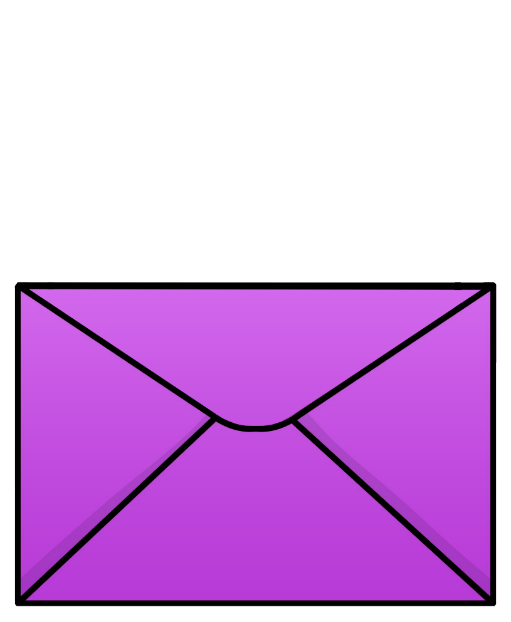 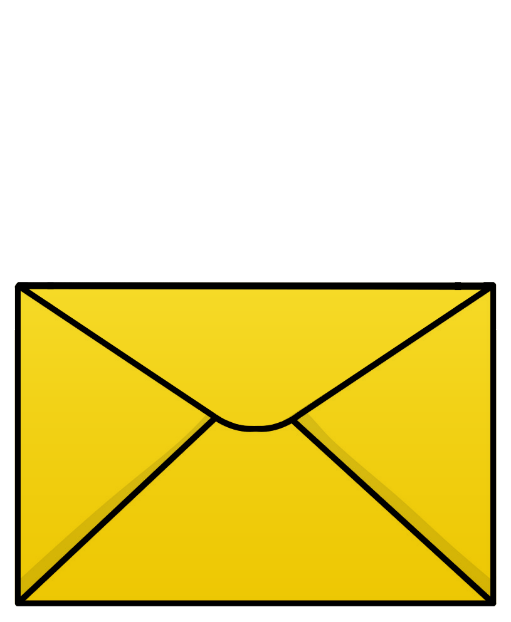 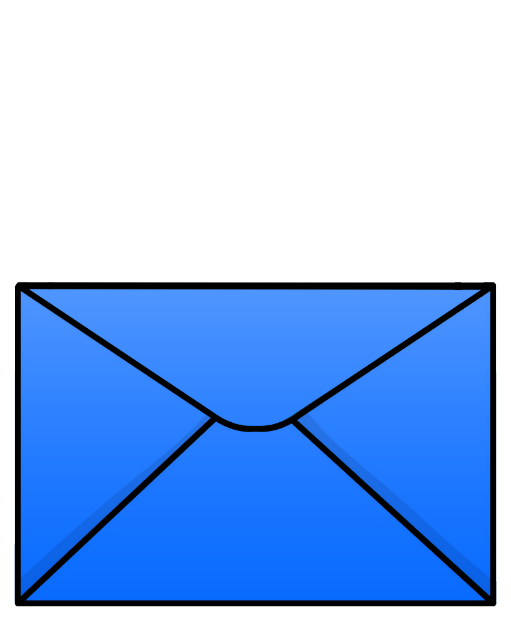